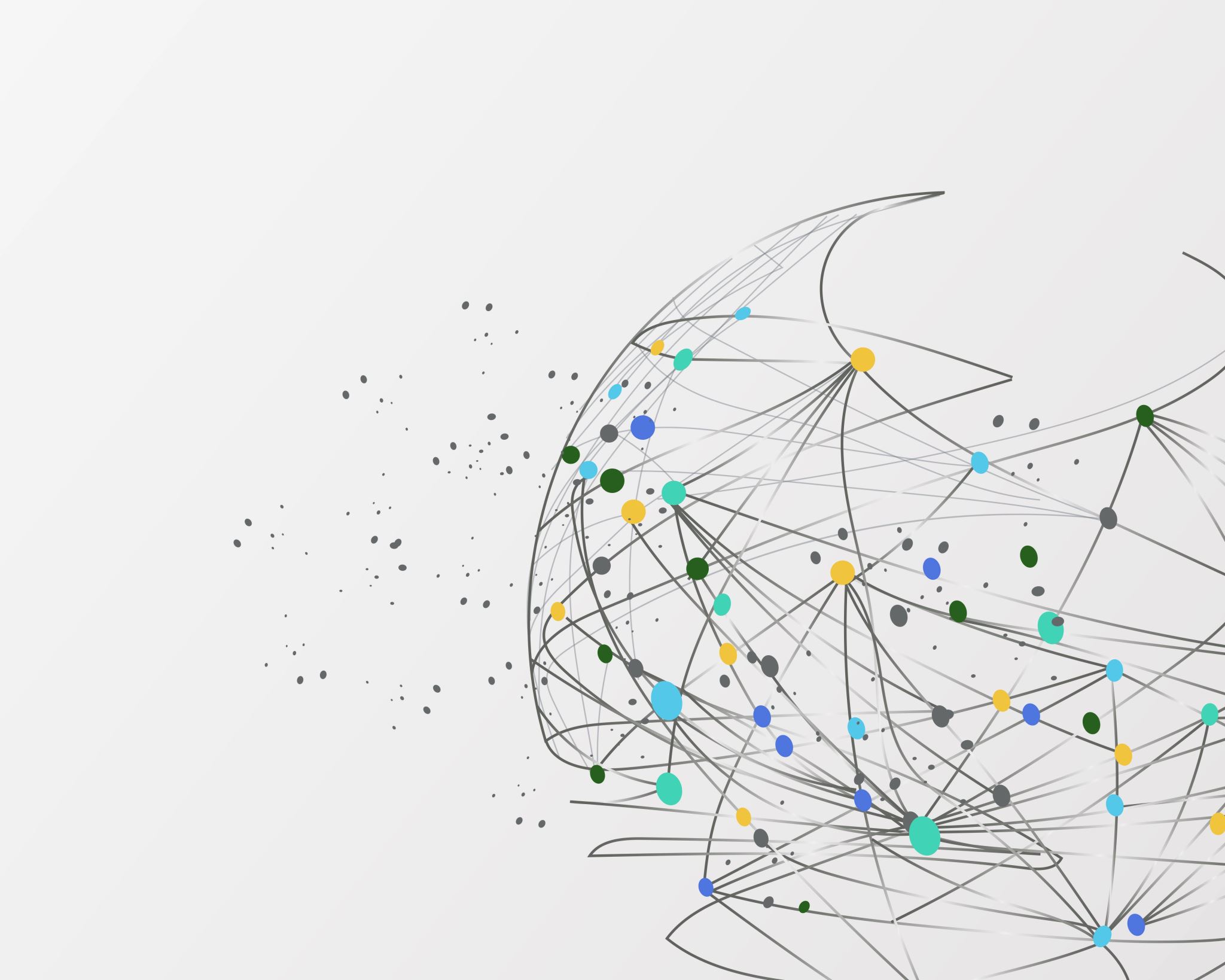 A Unified Approach to SDMX Interoperability
Leveraging Foundational Entities to Remove Metadata Stovepipes
Matthew Nelson 2024
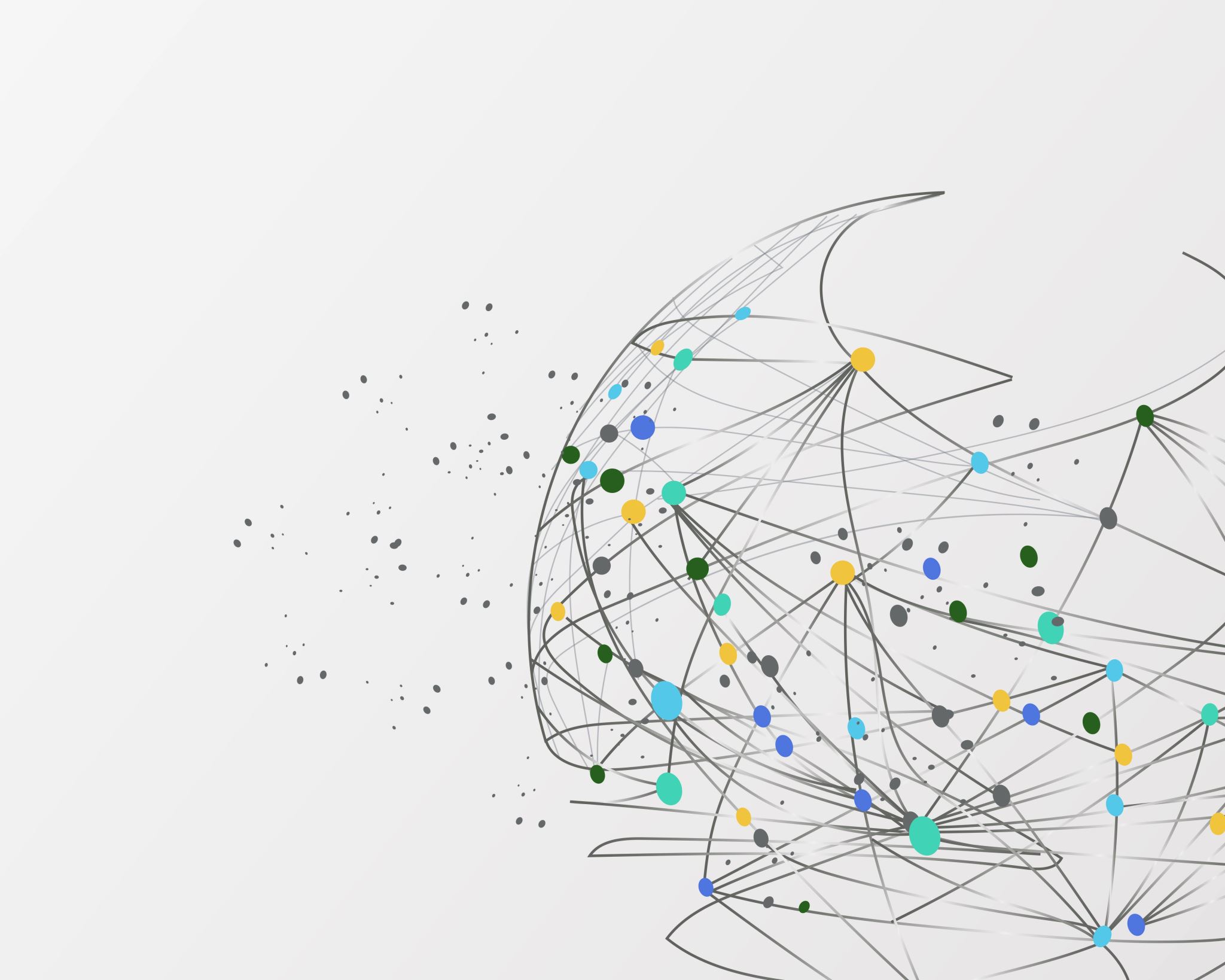 Part 1: Interoperability and Metadata Stovepipes
SDMX Interoperability Example
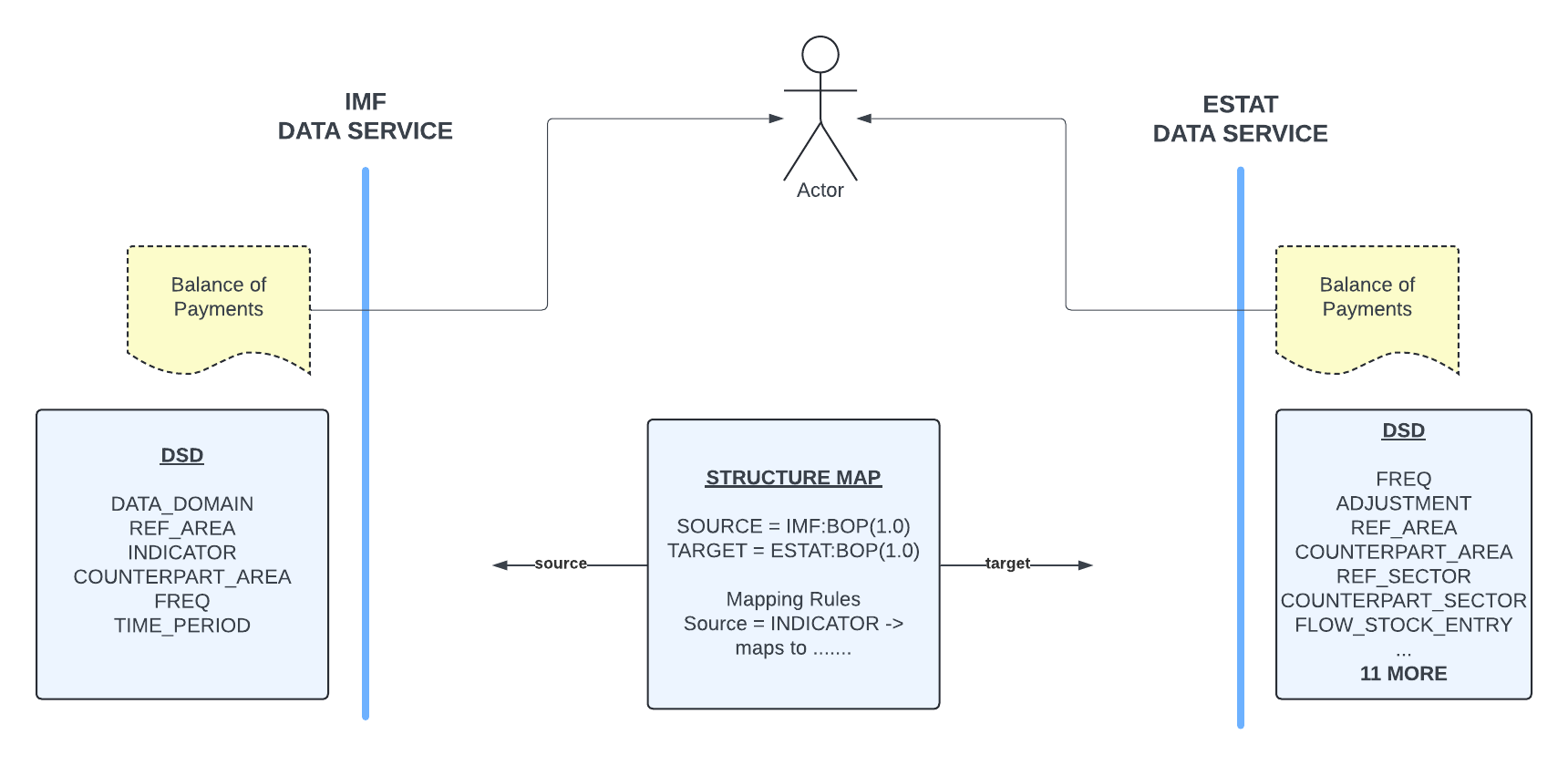 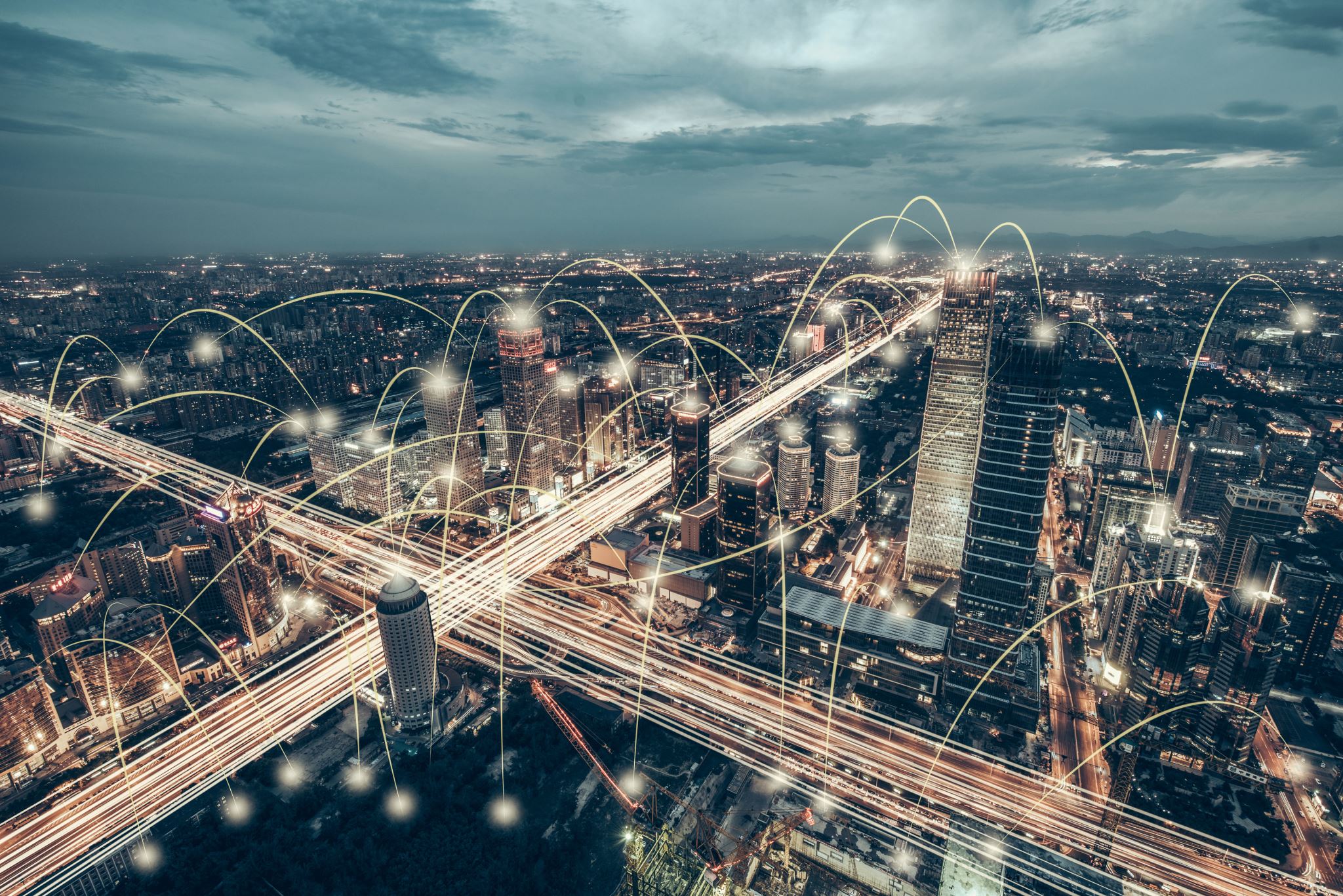 Thought ExperimentModelling a domain: Smart Cities
Create Smart City Metadata
Concepts
Codelist
Data Structure Definitions 

Interoperability
Metadata reuse – is this possible?
Mappings – City to Country
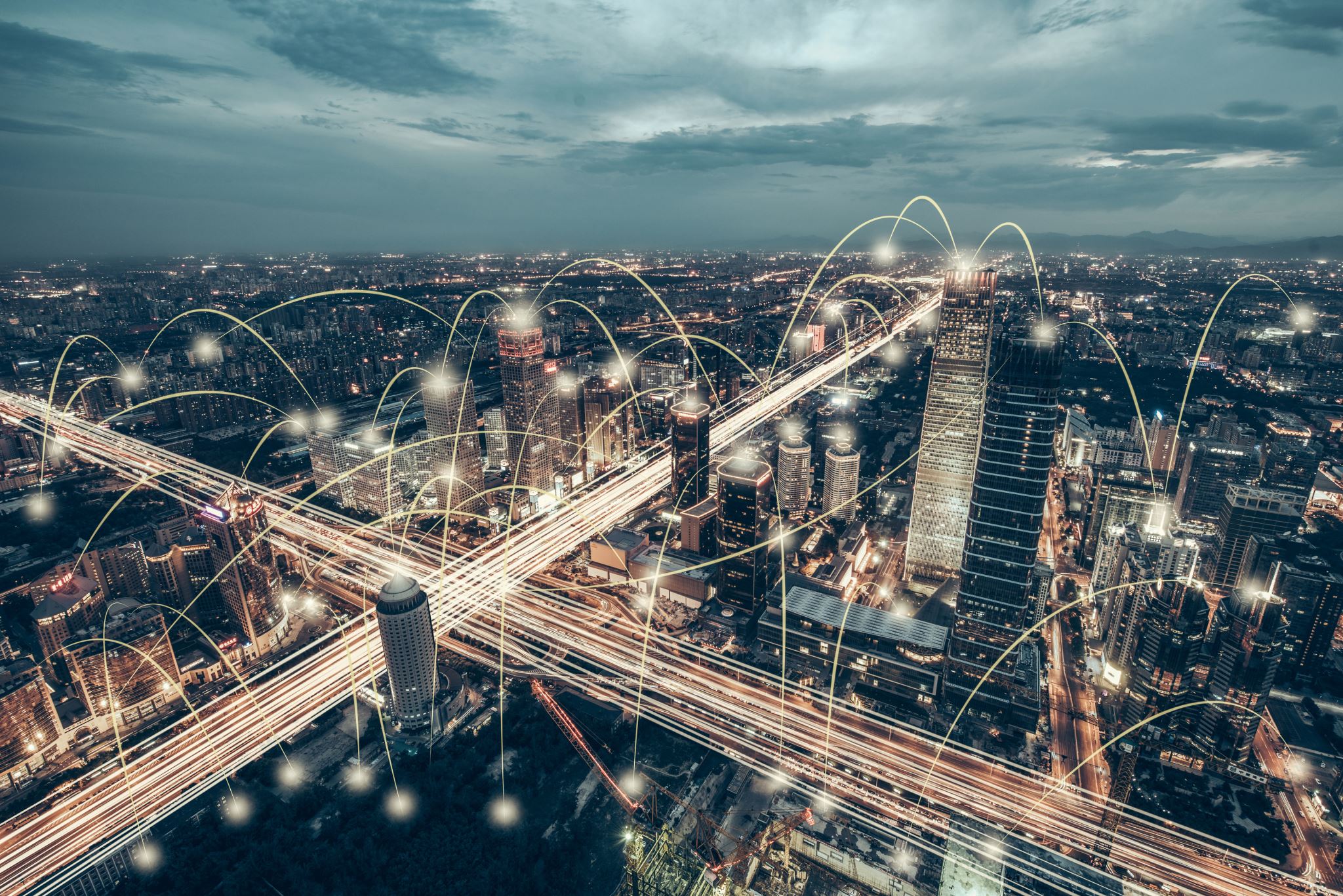 Thought ExperimentPerspective of a Data Scientist
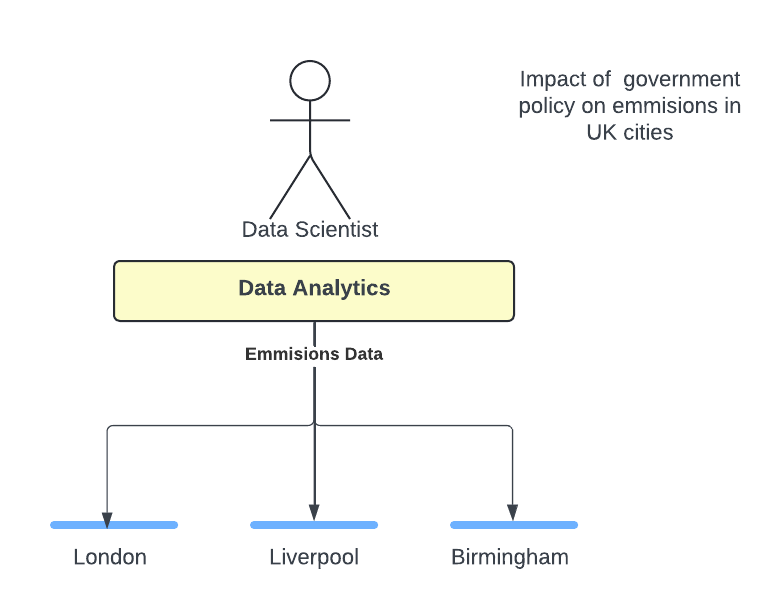 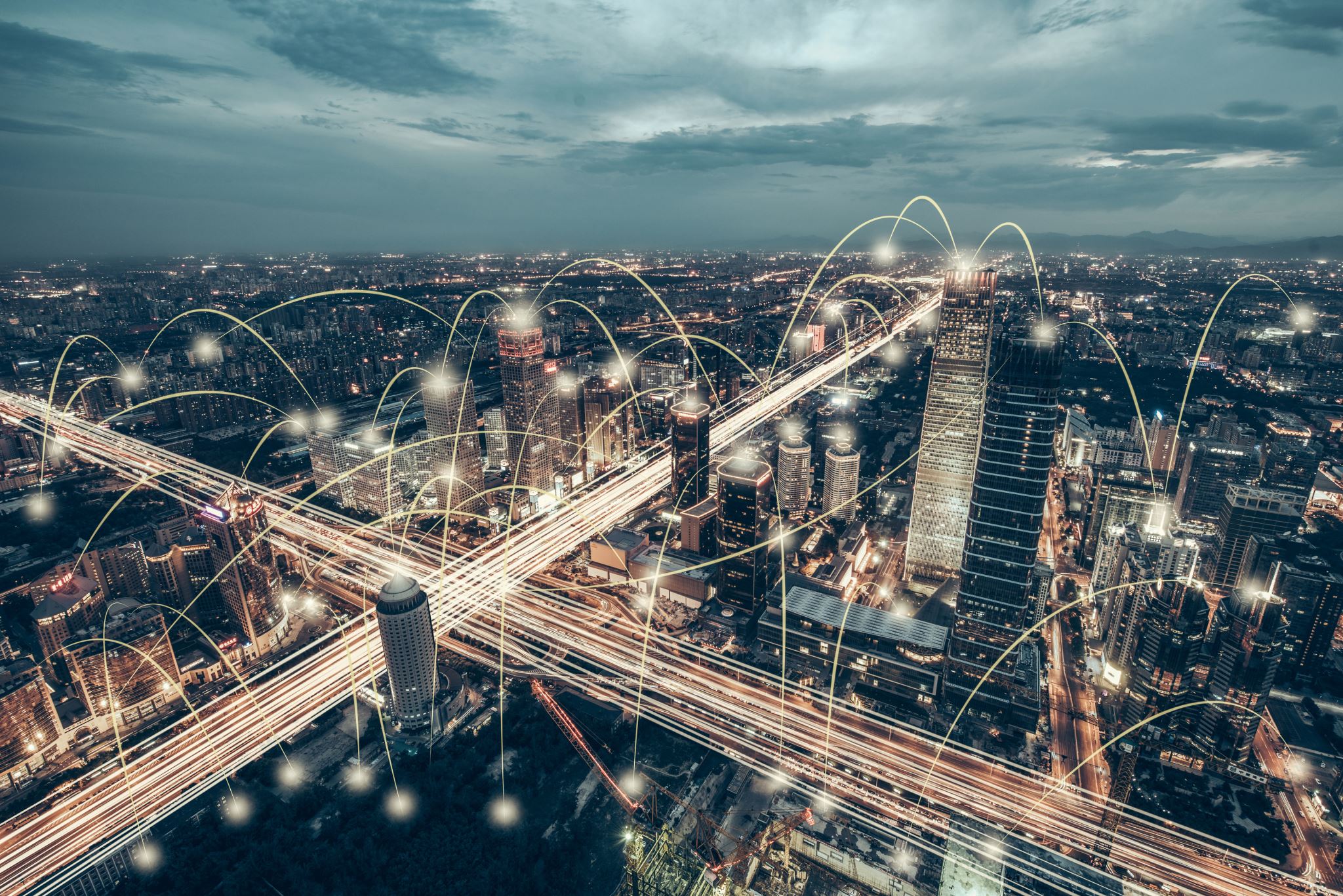 Thought ExperimentPerspective of a Data Scientist
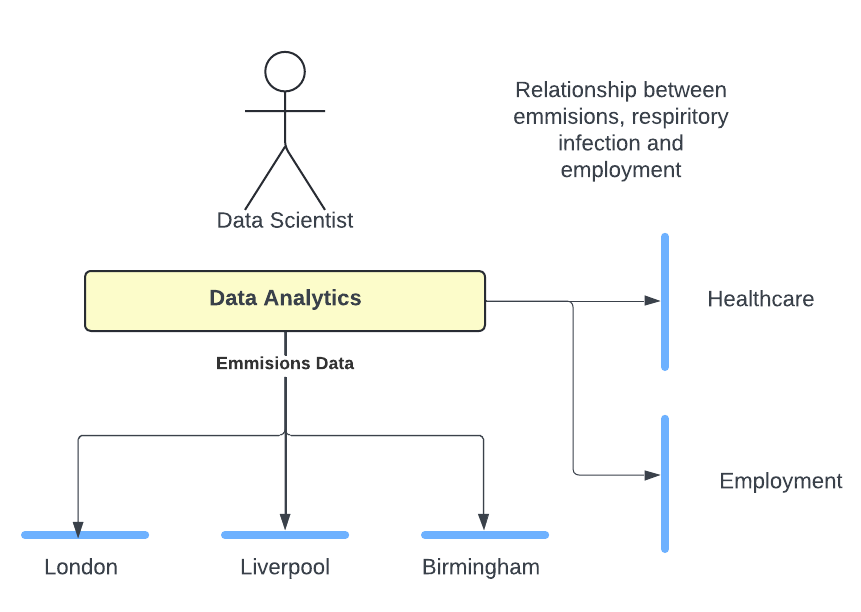 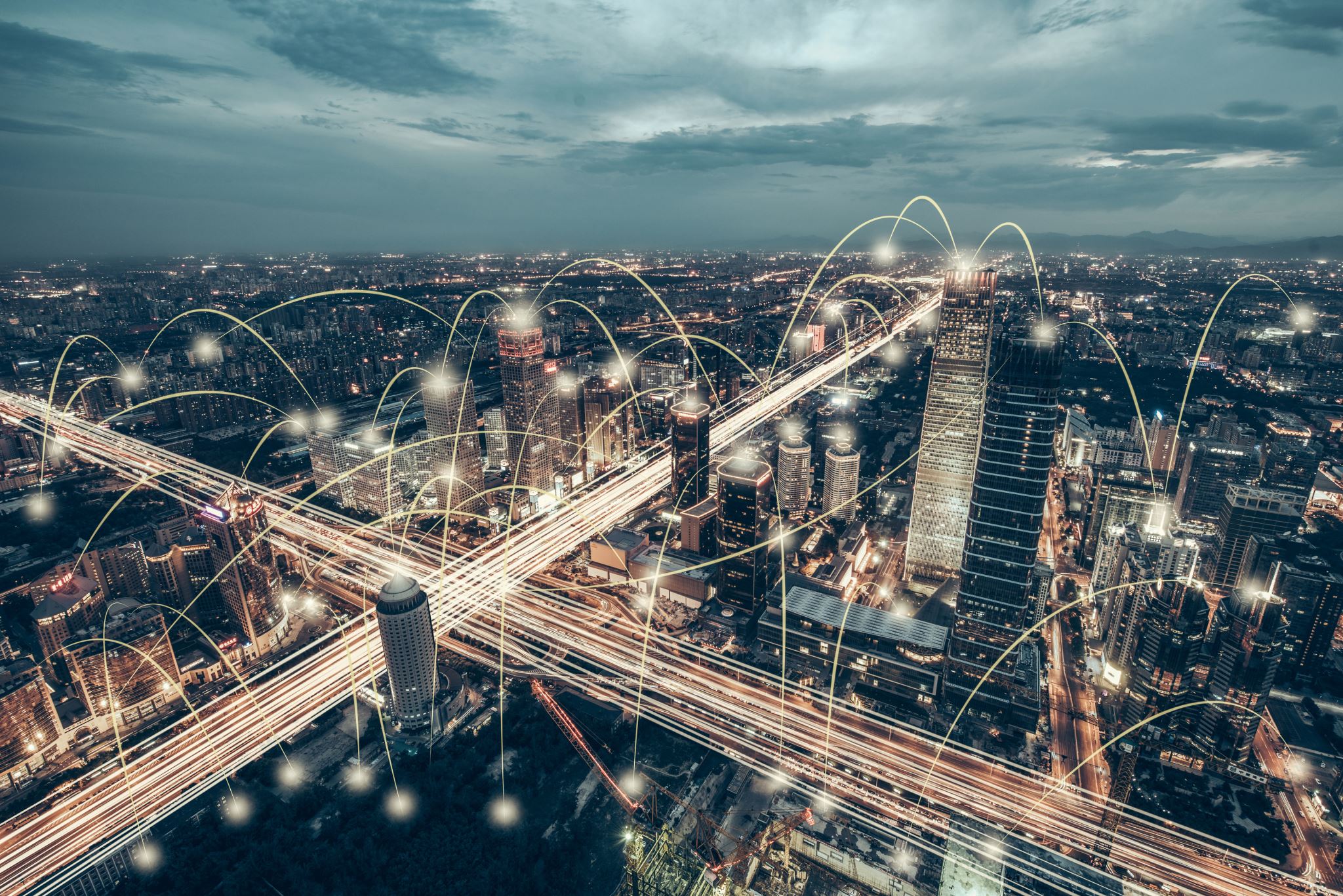 Thought ExperimentPerspective of a Data Scientist
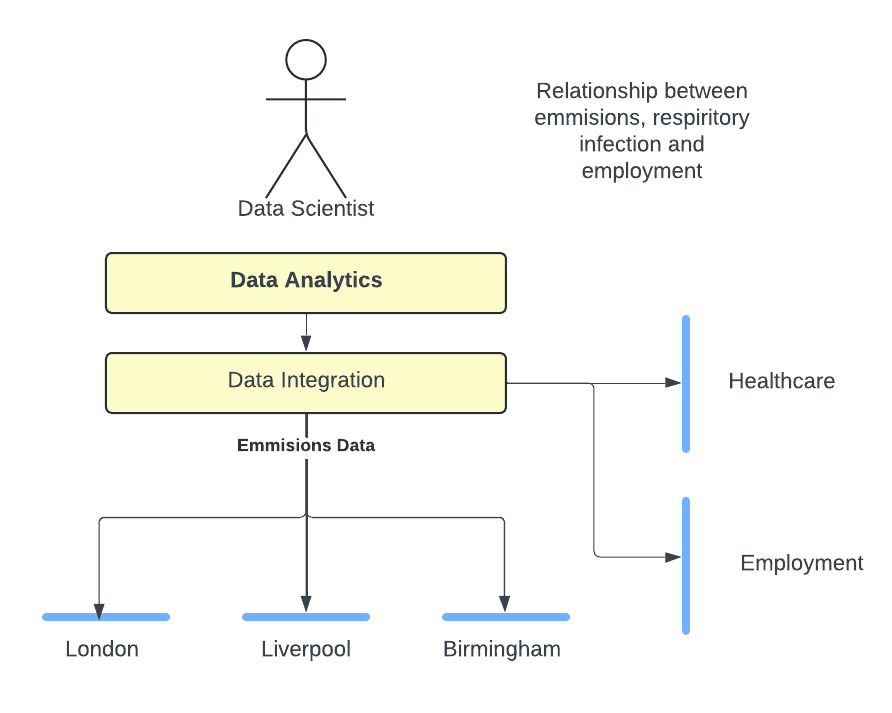 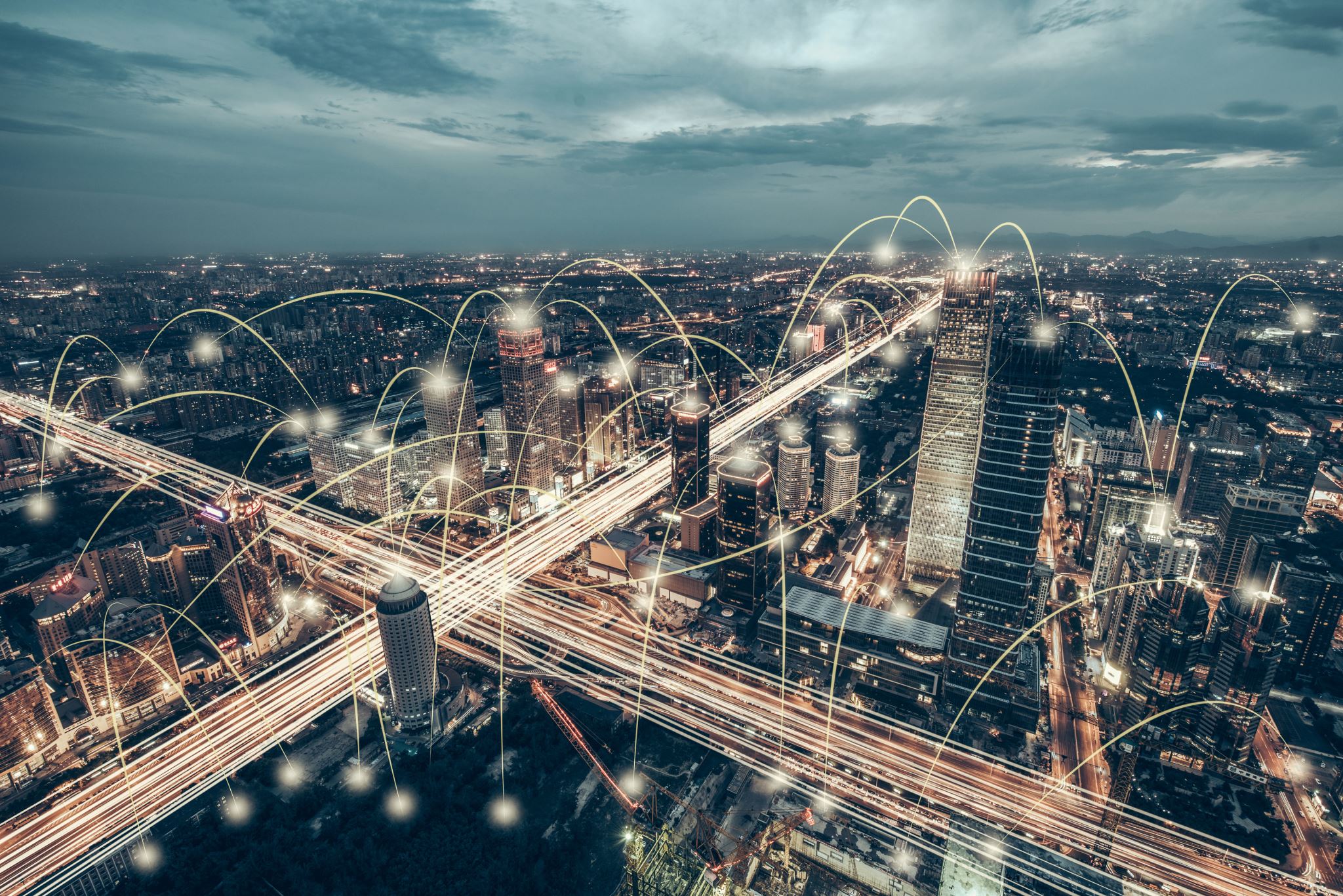 Thought ExperimentPerspective of a Data Scientist
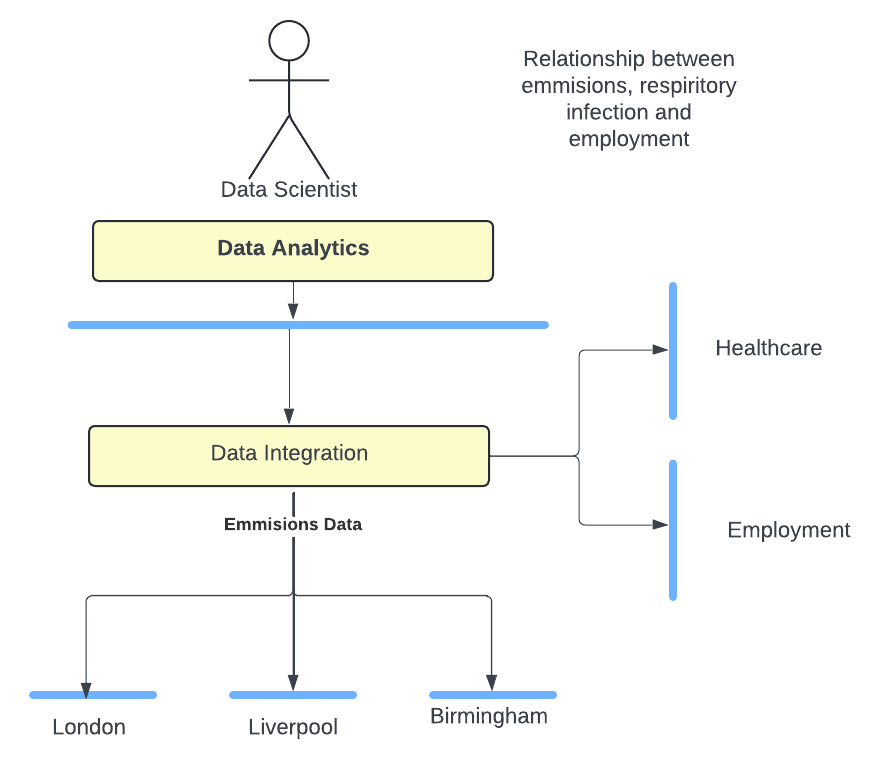 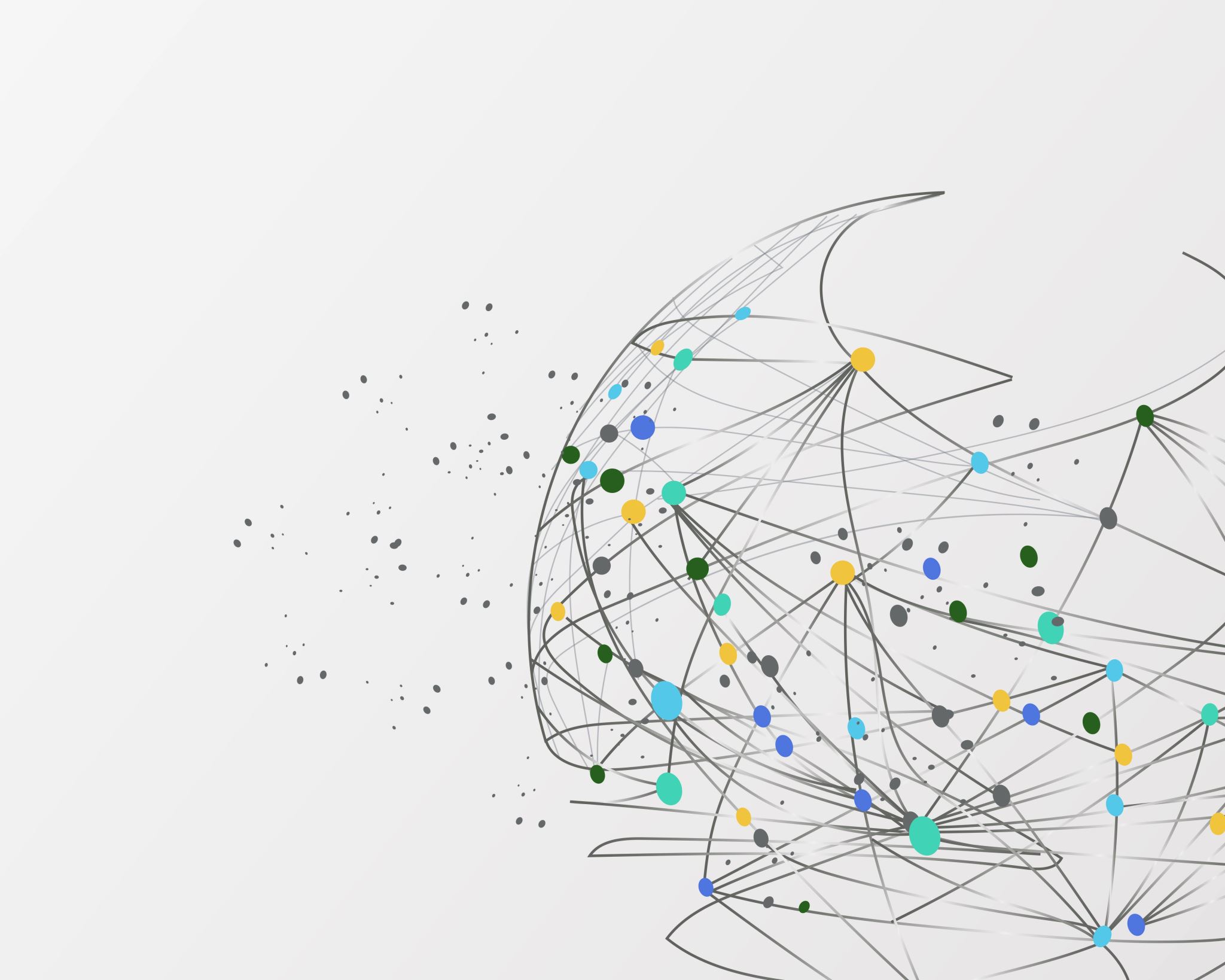 Part 2: The Complexities
All challenges start with a Codelist
What is Included?

Where is the master?

What does it even mean?

When is a Code not a Code?

Composite Codelists
All challenges start with a Codelist
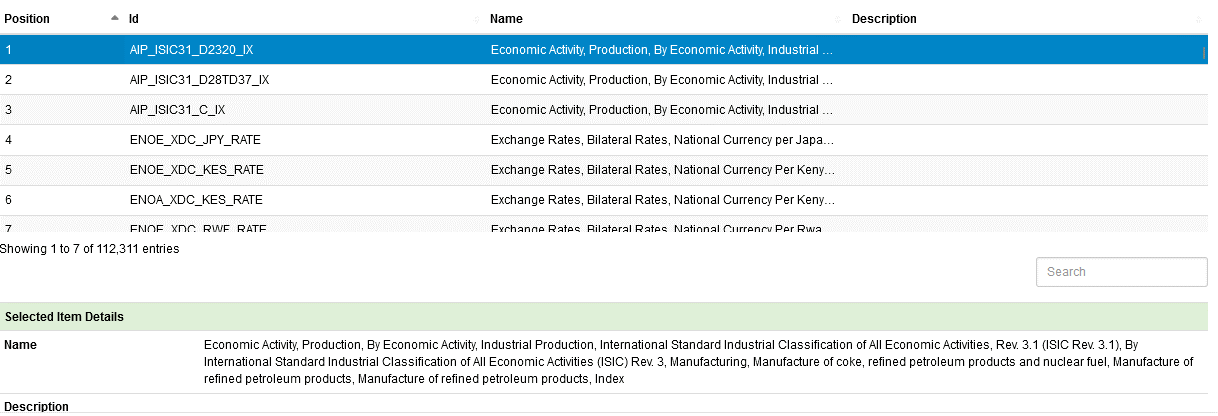 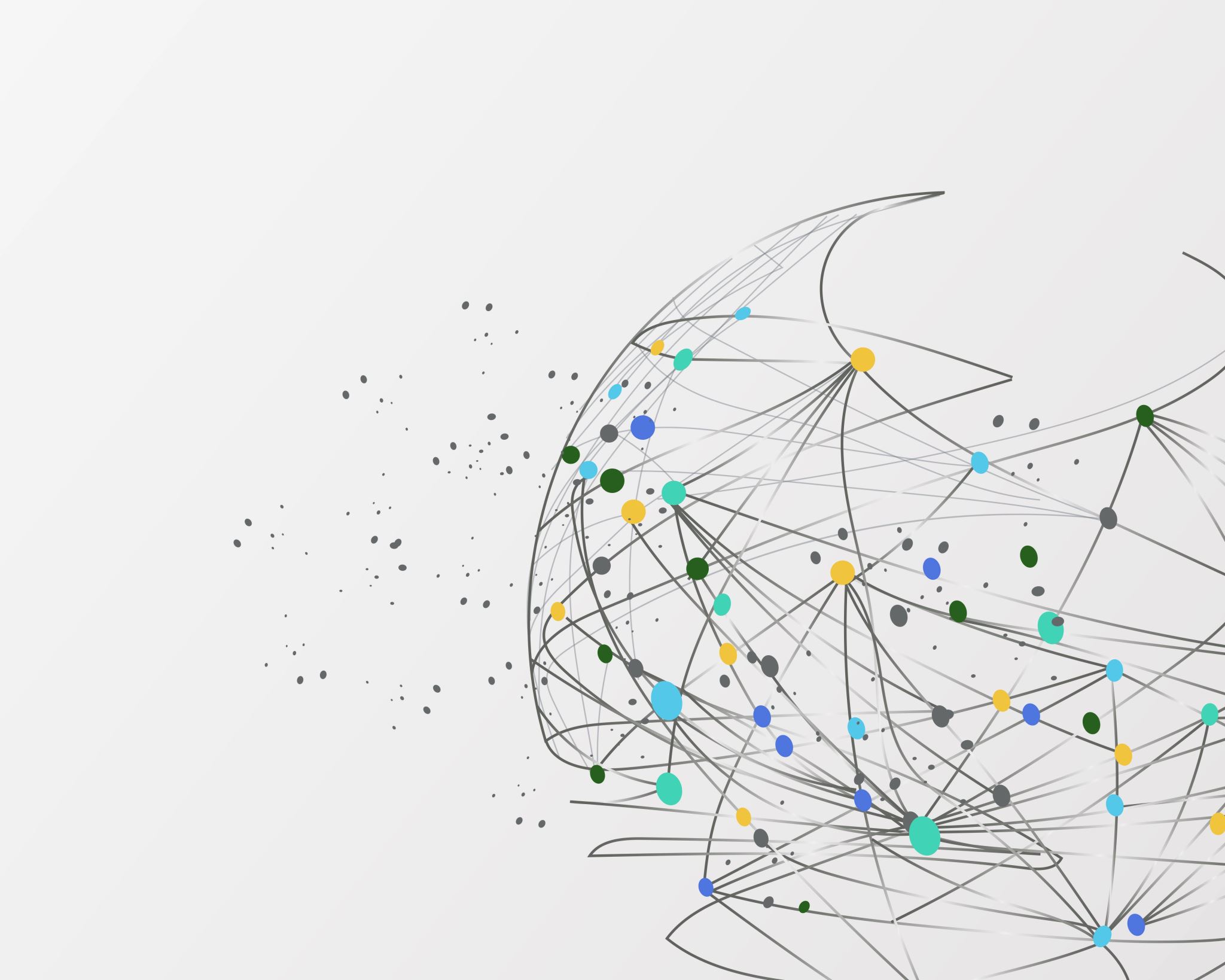 Part 3: Leveraging Foundational Entities
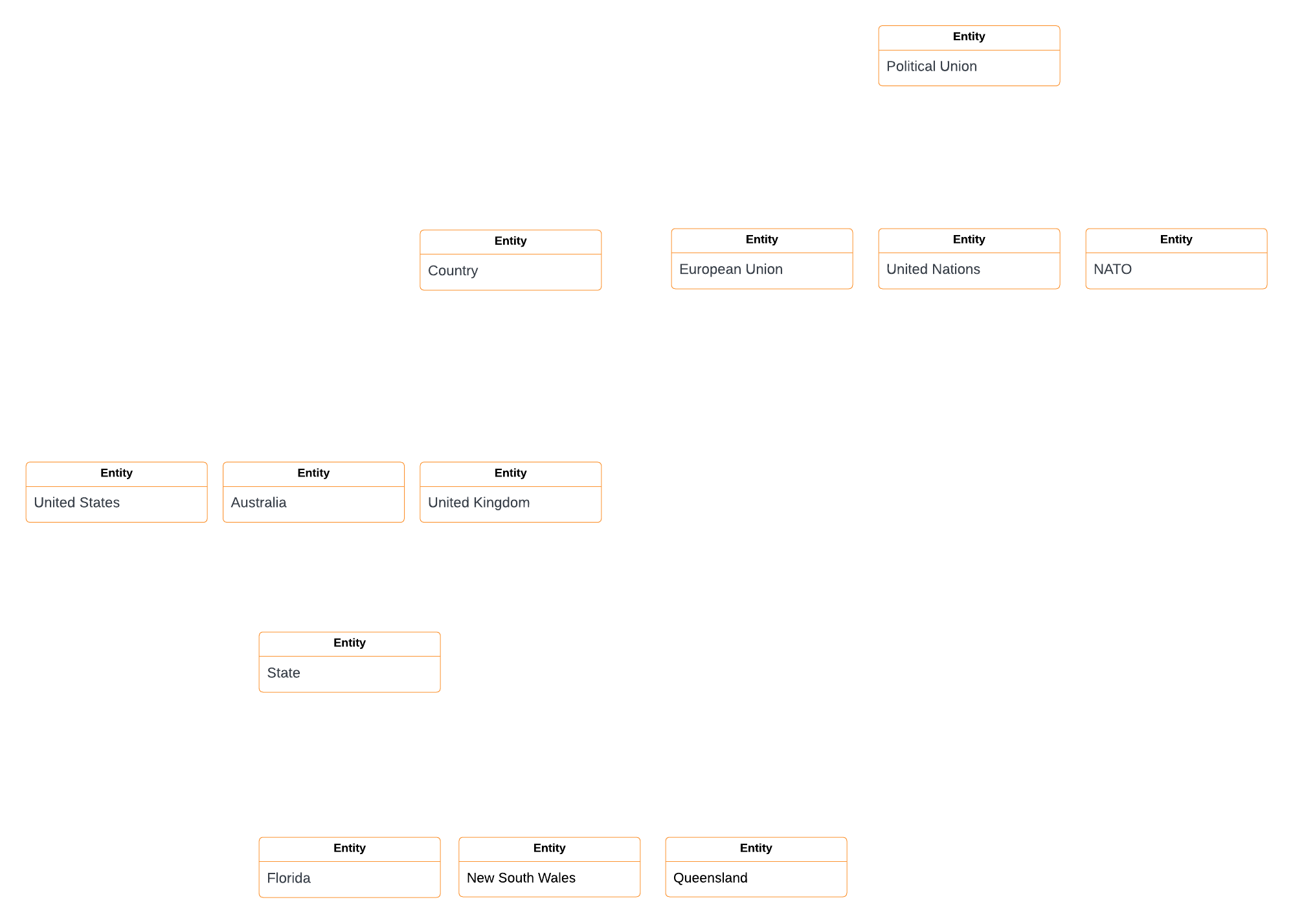 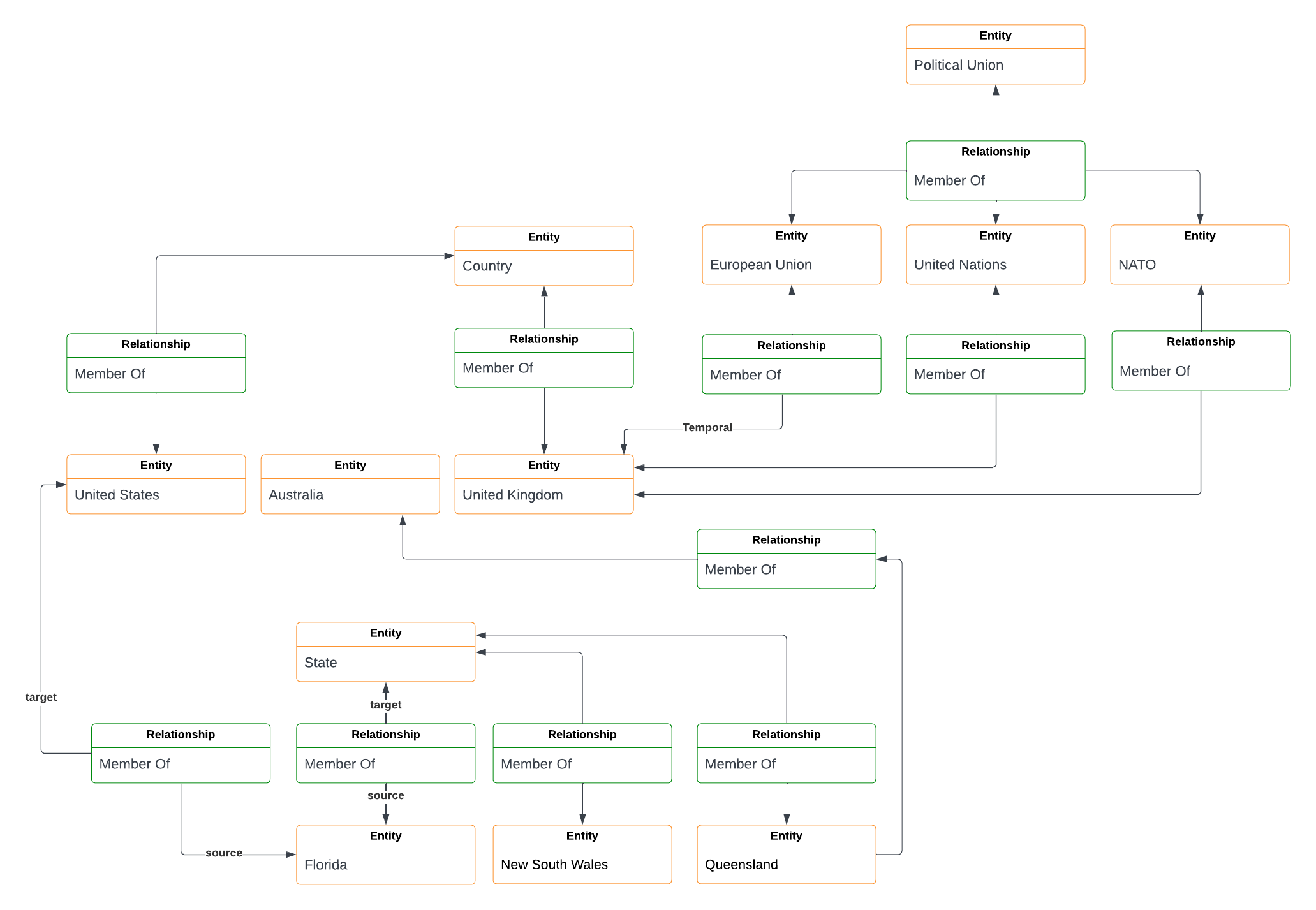 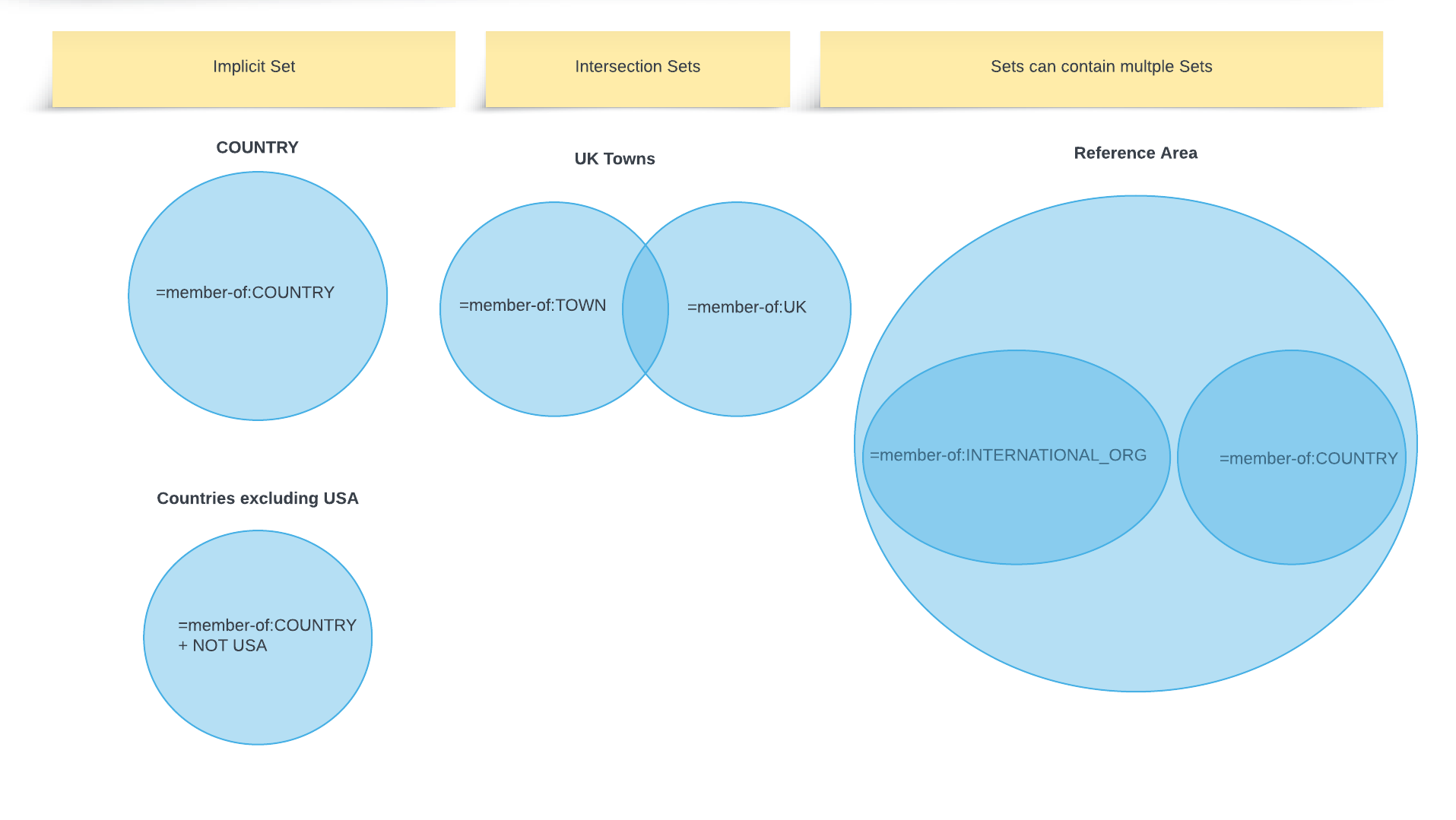 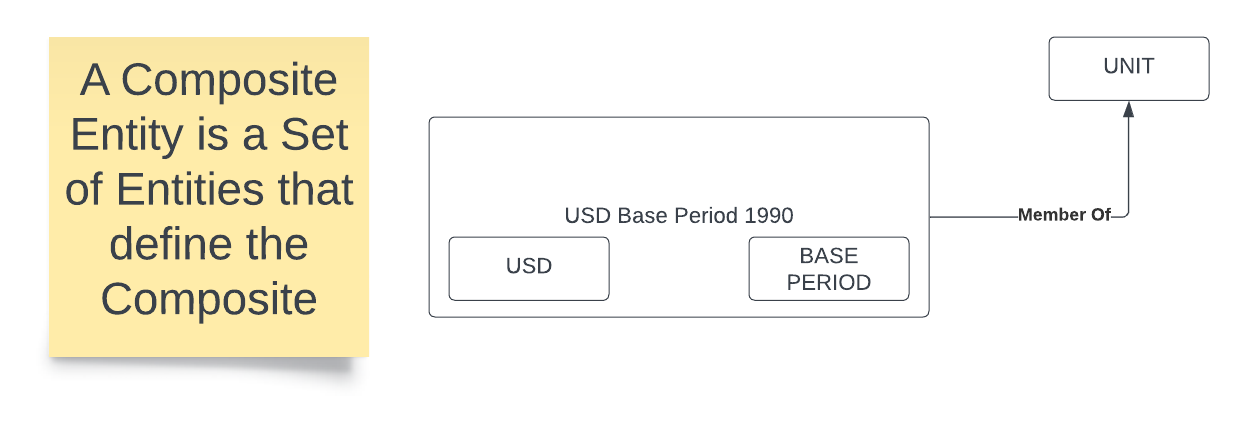 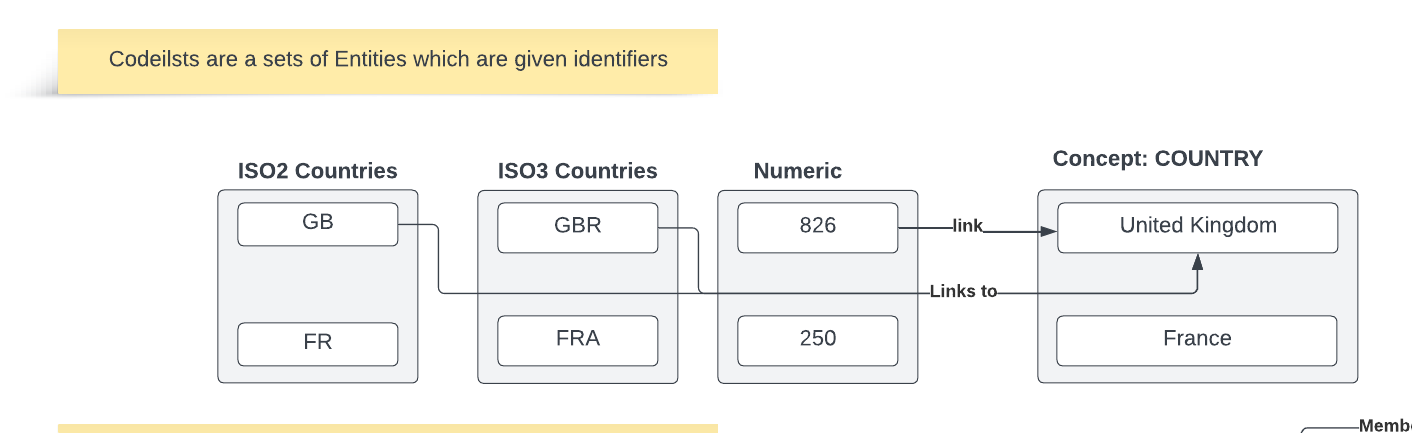 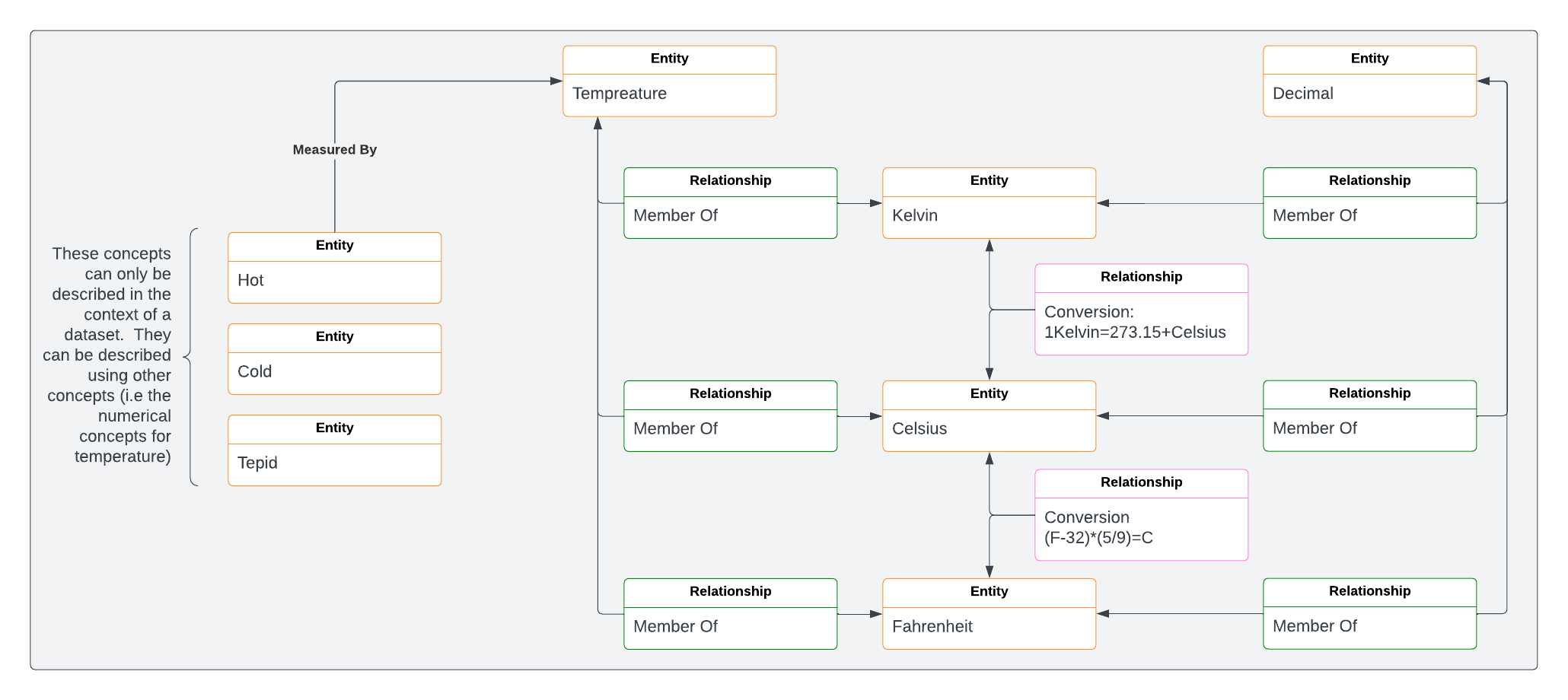 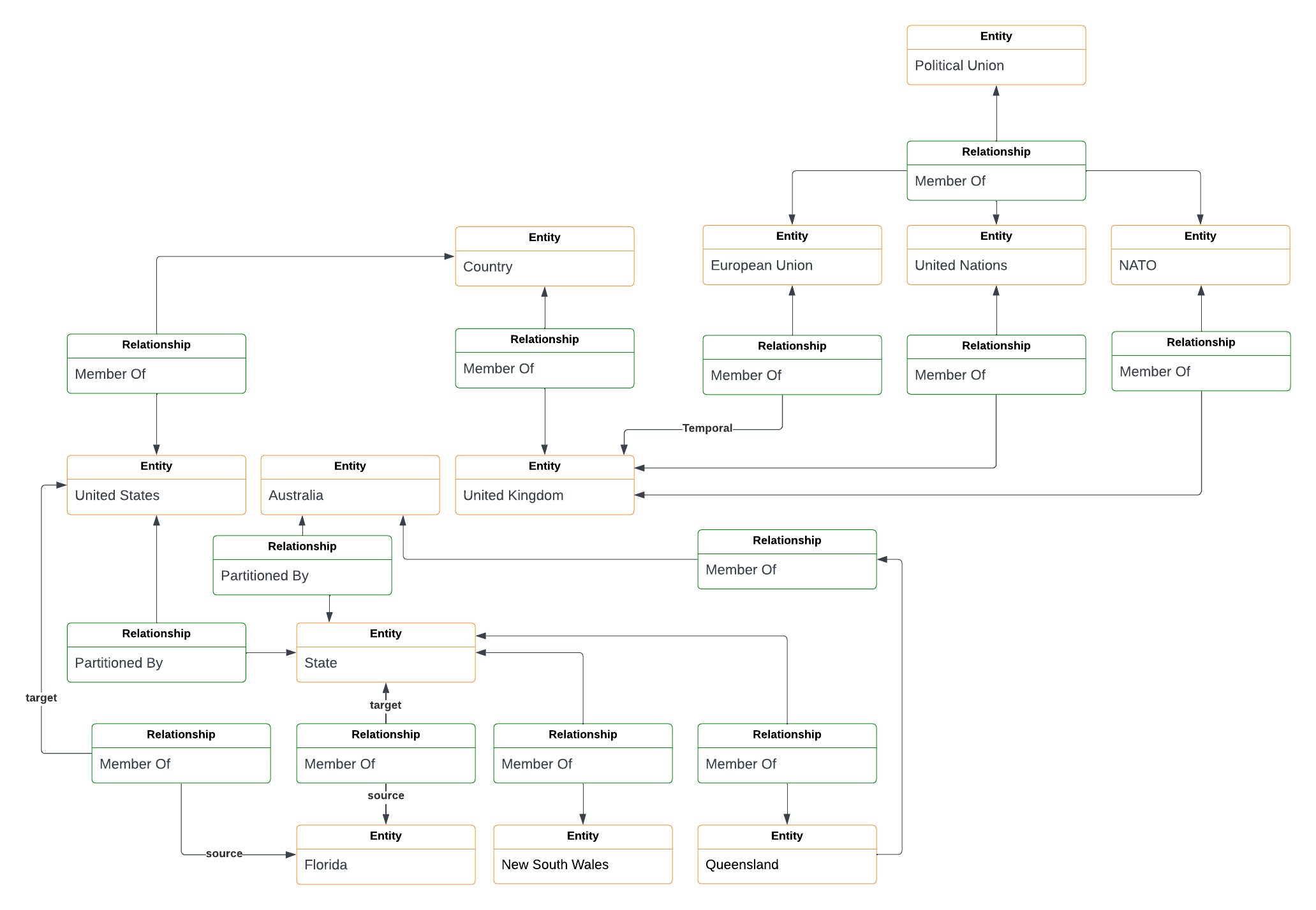